Pr. Rodrigo Césare
[Speaker Notes: www.pastordeescola.com.br


Esta historia começa com um romance entre um casal americano…]
[Speaker Notes: ….estes dois estão passeando em um dia ensolarado e decidem ir a um parque..]
[Speaker Notes: mas antes de chegarem a um parque eles decidem comer algo e passam no macdonalds..]
[Speaker Notes: apos fazer o pedido…]
[Speaker Notes: eles levam os pacotes de lanches para o parque e….
a mulher abre seu pacote e começa a comer…
o homem abre o seu pacote de lanche e fica olhando pra ele….
Ela pergunta pq ele esta parado… .e ele mostra o conteúdo do pacote que em vez de lanche tinha….(proximo slide.)]
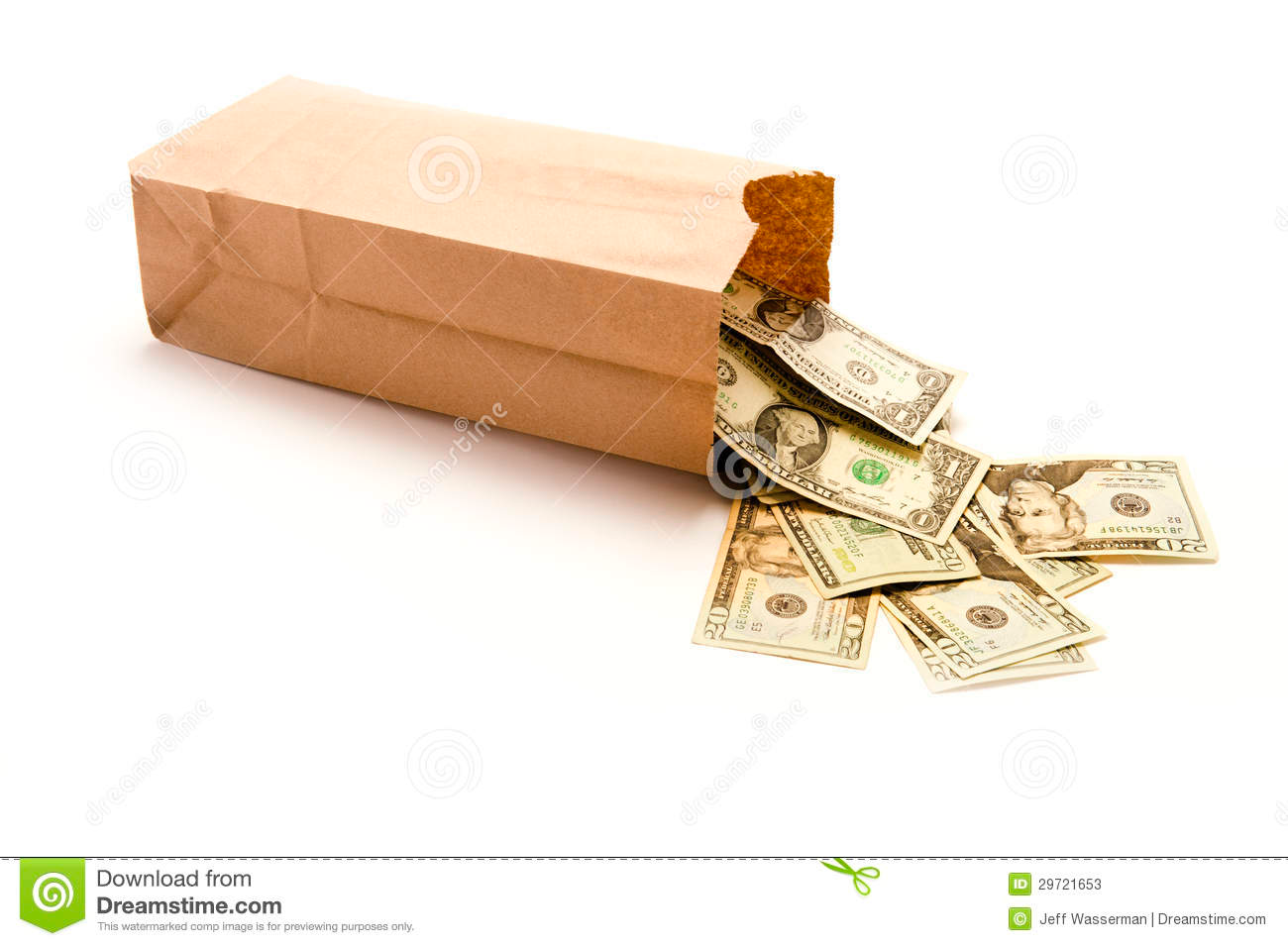 $5.480,00
R$18.000,00
[Speaker Notes: 5.480 dolares… 
aproximadamente 18 mil reais…. 
O que vc faria??
ele conversa com sua bela companheira sobre o dinheiro e decidem ir ao estabelecimento para devolver o mesmo no local.
Apos chamarem o gerente eles explicam que encontraram a soma de dinheiro e que estavam devolvendo…. o gerente impressionado por tamanha honestidade pede a sua assistente que chame a mídia para registrar este momento que servira de exemplo para muitos…. 
O homem que devolveu o dinheiro se recusa a aceitar dar algum depoimento…. 
O gerente insiste…. 
O homem recusa…
O gerente insiste….
O homem chama o gerente de lado e lhe fala ao ouvido…:
-Esta vendo aquela mulher que esta comigo? Eu sou casado e esta que vc esta vendo é minha amante…]
[Speaker Notes: The Ahmed Mohamed clock incident occurred when a 14-year-old boy, Ahmed Mohamed, was arrested on September 14, 2015, at MacArthur High School in Irving, Texas, for bringing an alleged hoax bomb to school. The incident ignited allegations of racial profiling and Islamophobia from media and commentators.
Mohamed had reassembled the parts of a digital clock in a pencil case, and brought it to school to show his teachers. His English teacher thought the clock resembled a bomb, and she confiscated it and reported him to the school's principal. Local law enforcement was called and Mohamed was questioned by police for an hour and a half. After being handcuffed and taken into custody, and without being allowed to see his parents, he was transported to a juvenile detention facility where he was fingerprinted and his mug shot photograph was taken. He was then released to his parents. The reason for his arrest was allegedly for purposely trying to cause a bomb scare. The case was not pursued further by juvenile justice authorities; however, Mohamed was suspended from school.
Following the incident, police determined Mohamed had no malicious intent, and he was not charged with any crime. News of the incident became viral – initially on Twitter – with allegations by some commentators that the actions of the school officials and police were due to their stereotyping of Mohamed based on his Sudanese ancestry and Muslim faith. After U.S. President Barack Obama, politicians, activists, technology company executives, and media personalities commented about the incident, Mohamed was invited to participate in a number of high-profile events related to encouraging youth interest in science and technology. Apart from praise for his ingenuity, there was also criticism and accusations that the incident was manufactured and a purposeful hoax.[1]
On November 23, 2015, Ahmed's family threatened to sue the City of Irving and the school district for civil rights violations and physical and mental anguish unless they received written apologies and compensation of $15 million.[2][3] In late 2015, his family decided to accept a scholarship from the Qatar Foundation and move to Qatar, partially because of unevidenced accusations of terrorist links and continued harassment from conspiracy theorists.[4] They returned to the Dallas area on June 27, 2016, saying they missed the relatives who had stayed in the U.S.,[5] and they would return to Qatar in the fall.[6]

Contents  [hide] 
		1
		Incident
		1.1
		Background
		1.2
		Clock and arrest
		1.3
		Suspension
		1.4
		Lawsuits
		1.5
		Immediate responses
		1.5.1
		School district
		1.5.2
		Irving's mayor
		1.5.3
		Ahmed Mohamed and his family
		2
		Reactions
		3
		Opinions
		3.1
		Politicians
		3.2
		Media
		3.3
		Hoax allegations and conspiracy theories
		3.4
		Others
		4
		References
		5
		External links
Incident[edit]
Background[edit]


Photo taken by the Irving Police Department of the clock
At the time of the incident on Monday, September 14, 2015, Mohamed was fourteen years old and a freshman at the high school. In interviews with local media, Mohamed said that he wanted to show the engineering teacher at school what he had done over the weekend: take apart a clock and rebuild it inside a pencil case which resembled a small briefcase.[7] His father, Mohamed Elhassan Mohamed, said that on Monday morning, September 14, 2015, he drove his son to school and encouraged him to display his technological ability.[8]
In an interview on Al Jazeera's Ali Velshi on Target, Mohamed said the clock was "built from scrap around the house" and that "some of the boards were already manufactured."[9] He told Larry Wilmore on The Nightly Show that it took him "10 or 20 minutes" to put it together and that he had built more complicated items such as soldering together CPUs, but that the clock was simple, using some parts that were scrapped off so that it was easier.[10] According to the initial report in The Dallas Morning News, he had done this "before bed on Sunday. [September 13, 2015]"[11]
Ralph Kubiak, Mohamed's seventh-grade history teacher, said that Mohamed was known as an electronics enthusiast with a history of being disciplined for using a handmade remote control to cause a classroom projector to malfunction on command. Mohamed was also noted for making a battery charger to help recharge the cellphone of a school tutor.[12] The Dallas Morning News commented, "[s]ome of these creations looked much like the infamous clock – a mess of wires and exposed circuits stuffed inside a hinged case, perhaps suspicious to some."[13] According to The Guardian, everybody in middle school knew Mohamed as "the kid who makes crazy contraptions", and who fixed electronics classmates brought to him, earning him the nickname "Inventor Kid".[14]
According to The Dallas Morning News, Mohamed's discipline record "was thick by some accounts"; he was suspended for several weeks while in middle school.[13] According to a family friend, one of the suspensions was for blowing soap bubbles in the bathroom, and another was for his reaction to an alleged attack in the school hallway by a schoolmate. During that time, Mohamed "was complaining of bullying – not just by students, but by staff", reportedly for being Muslim. After reviewing a letter of support from the same family friend and meeting with Mohamed, the school principal overturned that suspension.[13]
Clock and arrest[edit]
Mohamed said he brought the clock to school because he "wanted to impress all of his teachers".[9] His engineering teacher, upon seeing the clock said, "That's really nice", but advised him to keep the device in his backpack for the rest of the school day, as he thought it resembled something akin to a briefcase bomb.[11] Mohamed, however, later plugged it in during his English class and set a time on the clock.[9] When the clock alarm started beeping, the English teacher requested to see it, and said, "Well, it looks like a bomb. Don't show it to anyone else."[8] In an interview posted on KXAS-TV (NBC 5), Mohamed said he "closed it with a cable ... 'cause I didn't want to lock it to make it seem like a threat, so I just used a simple cable so it won't look that much suspicious."[15]
After the English teacher confiscated the clock and reported him to the school principal's office, the police were called. The principal and a police officer then took him out of class and led him to a room where four other officers were waiting.[11] Police indicated that he was interrogated only in order to clarify his intentions when he brought the clock to school.[16] According to Mohamed, he was not allowed to contact his family during the questioning and he was threatened by the principal with expulsion unless he would sign a written statement.[11] After interrogating him for about an hour and a half, he was taken out of the school in handcuffs and into police custody. Following his arrival at a juvenile detention center, Mohamed was fingerprinted, required to take a mug shot, and further questioned before being released to his parents.[16][17][18][19]
Police determined that he had no malicious intent, and he was not charged with any crime.[16][20] Irving Police Chief Larry Boyd said that "the officers pretty quickly determined that they weren't investigating an explosive device", and that Mohammed was arrested over the prospect that it was a "hoax bomb".[21] Under Texas law, it is illegal to possess a "hoax bomb" with an intent to "make another believe that the hoax bomb is an explosive or incendiary device" or to "cause [an] alarm or reaction of any type by an official of a public safety agency or volunteer agency organized to deal with emergencies."[22] After releasing Mohamed, police continued to question his clock's purpose, saying, "He kept maintaining it was a clock, but there was no broader explanation."[11][23]
Some of Mohamed's teachers at Sam Houston middle school were surprised to learn that staff at the high school called police, as they have known Mohamed to bring more elaborate devices to their school.[13] His supporters have speculated that the questioning and subsequent transfer by police to a juvenile center exemplifies Islamophobia in the United States.[16]
Suspension[edit]
Mohamed was suspended from school for three days.[24] MacArthur High School's director of communications said he was welcome to return after his suspension.[25]
Lawsuits[edit]
His family sent a demand letter on November 23, 2015, saying they would file a lawsuit if they did not receive $15 million in financial compensation and a public apology from the City of Irving and the Irving School District.[2] He later withdrew from the school.[26]
His family filed a lawsuit against the City of Irving and the school district on August 8, 2016.[27][28]
Mohamed Mohamed, on behalf of himself and Ahmed Mohamed, filed a defamation suit in Dallas County District Court on September 21, 2016.[29] The named defendants are The Blaze, Inc, Glenn Beck, Center for Security Policy, Jim Hanson, Fox Television Stations, LLC, Ben Ferguson, Ben Shapiro, and Beth Van Duyne.[30] Case No. DC-16-12579. The Mohameds are represented by Susan E. Hutchison of Hutchison & Stoy, PLLC.[31] A hearing was held on December 16, 2016 and all claims against defendants KDFW Fox 4 and Ben Ferguson were dismissed with prejudice. Legal fees and other relief were awarded to defendants.[citation needed]
Immediate responses[edit]
School district[edit]
School district spokeswoman Lesley Weaver said, "We are never going to take any chances for any of their safety [...] It doesn't matter what child would have brought a suspicious looking item. We still would have taken the same actions." She further said "If the family is willing to give us written permission, we would be happy to share with the public the other side of the story so they can understand the actions we took."[8]
Irving's mayor[edit]
Irving Mayor Beth Van Duyne defended the actions of the police and the Irving Independent School District, stating that they were following the procedure set when a "potential threat" is discovered.[32] Van Duyne said that from the information she had seen, Mohammed had been "non-responsive" and "passive aggressive" in response to questions from police officers.[33]
Van Duyne said there was one-sided reporting of the interaction between Mohammed and police, saying that they are unable to release records because Mohammed is a juvenile and his family has refused to allow it.[33] According to The Dallas Morning News, Mohamed's family never received the request to release his records, because the school district mailed it to the wrong lawyer; the letter was later sent to the correct attorneys.[34]
Ahmed Mohamed and his family[edit]
According to Mohamed, when questioned by the school principal as to whether he had tried to make a bomb, "I told them no, I was trying to make a clock."[35] He also questioned the fairness of the situation "because I brought something to school that wasn't a threat to anyone. I didn't do anything wrong. I just showed my teachers something and I end up being arrested later that day."[8]
On September 18, Mohamed Elhassan Mohamed announced that his son would either be transferring to a private school or be home-schooled.[36] The family has since withdrawn all of its children from schools in the Irving Independent School District, and the father said the recent events emotionally affected his son, who was not eating well and having trouble sleeping. He said, "It's torn the family and makes us very confused."[37] While many schools offered to enroll Mohamed, his father said he wanted to give his son time before making a decision.[37]
The family hired counsel "to pursue Ahmed's legal rights and regain his science project from the Irving Police Department".[38] The police issued a statement saying that they had made the clock available shortly after the incident and were awaiting pick-up by "the student's father, or his designated representative".[39] Mohamed eventually got the clock back from the police on October 23 shortly before the family left the United States.[40][41]
In October 2015, the family decided to move to Qatar, where Mohamed plans to continue his education in the capital city Doha with a scholarship from the Qatar Foundation for Education[42][43][44] and will attend Qatar Academy.[45] Mohamed's uncle said another reason for the family's leaving the United States was fear from all the attacks they received, the conspiracy theories, rumors, and unwarranted accusations of terrorist links.[4]
In August 2016, it was reported that Ahmed Mohamed will start 10th grade at Qatar Academy in Doha in September 2016.[46]
Reactions[edit]


President Obama's tweet of support to Ahmed Mohamed
After the initial report in The Dallas Morning News caught his attention, tech blogger Anil Dash created an online form for people to send supportive messages and offer ideas about how to encourage Mohamed. Dash, with more than 500,000 followers on Twitter, was among the earliest to widely publicize the story through social media, and was first to tweet the photo of Mohamed handcuffed, wearing a faded NASA T-shirt. Within hours, the hashtag #IStandWithAhmed began trending on Twitter and Dash had received thousands of responses.[47][48]
According to social analytics site Topsy, close to a million people sent out tweets with the supportive hashtag #IstandwithAhmed in less than 24 hours.[49] Mohamed opened his own Twitter account @IStandWithAhmed in the morning of September 16 and had more than 37,000 followers by the afternoon.[50]
Irving Mayor Beth Van Duyne said that Irving's police chief and other police officers, as well as teachers and school administrators, were receiving death threats as a result of the controversy.[33]
Mohamed also received support from President Barack Obama, Hillary Clinton, and Mark Zuckerberg. On Obama's Twitter feed, a post said "Cool clock, Ahmed", and asked "Want to bring it to the White House?" continuing "We should inspire more kids like you to like science. It's what makes America great." Zuckerberg invited Mohamed to Facebook headquarters. Mohamed and his family announced that he was going to the White House for its annual Astronomy Night, where he would have the opportunity to meet other aspiring young scientists.[51][52]


NASA astronaut John M. Grunsfeld with Ahmed Mohamed at the 2015 White House Astronomy Night.
On October 19, 2015, Mohamed attended White House Astronomy Night event on the South Lawn of the White House and met with President Obama.[53][54][55] The President gave a speech to the audience in attendance at the event, saying: "We have to watch for and cultivate and encourage those glimmers of curiosity and possibility, not suppress them, not squelch them."[55] After his speech, the President talked with Mohamed briefly and hugged him, in addition to looking through a telescope and being placed on a call with the crew of the International Space Station.[54][55]
Google invited Mohamed to attend its science fair, urging him to bring the clock along; when he arrived he "received a warm welcome, touring the booths and taking pictures with finalists."[56][57] Twitter offered him a chance to intern with them.[58] Retired Canadian astronaut Chris Hadfield invited Mohamed to his science show in Toronto.[59]
According to Ahmed's father, the family was invited to the headquarters of the United Nations in New York City where, he said, United Nations officials wanted to meet his son.[37] On September 25, 2015, Ahmed met with Turkish Prime Minister Ahmet Davutoğlu, who was in New York attending UN meetings.[60] He was also invited to the Social Good Summit in New York City,[61] and during his visit, he met with Mayor Bill de Blasio, City Comptroller Scott Stringer, Public Advocate Letitia James, and members of New York City Council[62] on a visit arranged by the NYPD Muslim Officers Society.[63] After meeting Mohamed, Brooklyn Borough President Eric Adams tweeted "I'll buy one of his clocks!"[62]
In late February 2016, the school district filed suit against the Texas Attorney General, in order to challenge an order that the school district release a copy of a letter sent by the U.S. Department of Justice to the school district while investigating the case.[64][65] According to the Dallas Morning News, the letter had described allegations of "both harassment and the discipline of students on the basis of race, religion and national origin".[65][66]

Opinions[edit]
Politicians[edit]

Play media

White House press briefing on incident
In a debate among 2016 Republican presidential candidates, Louisiana Governor Bobby Jindal said that he did not think that a 14-year-old should ever be arrested for bringing a clock to school but defended the police who were "worried about security and safety issues."[67]
Twenty-nine members of the United States Congress, including Asian-American and Muslim members, sent a letter to the U.S. Attorney General at the Department of Justice requesting an investigation on "the civil rights violations that took place during the unjust arrest of Ahmed Mohamed."[68] The letter said "Ahmed was denied his civil rights on numerous occasions as he was consistently refused his right to speak with his father. Texas Family Code clearly states 'a child may not be left unattended in a juvenile processing office and is entitled to be accompanied by the child's parent, guardian, or other custodian or by the child's attorney.' (Section 52.025)"[69] The letter went on to say that reports about the incident suggested "that Ahmed Mohamed was systematically profiled based on his faith and ethnicity both by the Irving Police Department and MacArthur High School".[69]


Letter from 29 members of the Congress to U.S. Attorney General Loretta Lynch requesting a full investigation into the arrest of Ahmed Mohamed
White House press secretary Josh Earnest said that the incident "is a good illustration of how pernicious stereotypes can prevent even good-hearted people who have dedicated their lives to educating young people from doing the good work that they set out to do", and that Mohamed was invited to the White House South Lawn for Astronomy Night on October 19.[49][70]
Media[edit]
Techdirt writer Tim Cushing wrote that the Texas "hoax bomb" law Mohamed was accused under was too loosely worded, as a mere reaction by a public safety official was enough to fall under it (regardless of whether someone had intentionally meant to cause such a reaction), and that it could theoretically apply to other legitimate devices (such as phones and road flares) because they can "cause alarm or reaction of any type" from a public safety officer. At the same time, he wrote that the school itself may have also violated the same law, as they presented the clock to police as potentially being an explosive device.[22]
Rose Hackman of The Guardian stated, "The incident caused international outrage, with critics claiming such drastic treatment would never have occurred had the teenager not been Muslim."[71] Writing in the The Texas Observer, Patrick Michels said the Irving school district has a history of overly-punitive criminalization of childhood behavior and similarly called the arrest an example of "school-to-prison" thinking. "A child learns in school that he's a criminal, and he remembers that lesson for the rest of his life", Michels wrote.[72]
Wall Street Journal commentator James Taranto said he believes what happened to Mohamed is not uncommon; he points to a similar story from 2001 in New Jersey, in which Jason Anagnos, a nine-year-old non-Muslim boy, was arrested, charged and convicted for having brought a fake bomb along on a gifted-and-talented class field trip.[73] Kyle Smith of the New York Post brought up other cases of schools being overzealous in punishing white children for safety breaches, including a 7-year-old who pretended that his pop tart was a gun and a South Carolina teenager who had his locker searched for writing a story about shooting a dinosaur; he added that none of these children received the same level of attention as Mohamed.[74]
George Takei, the Japanese-American actor who played Sulu on Star Trek, wrote an open letter to Mohamed, offering his support and comparing the cause of being taken into custody by police to the same mindset that led to the Japanese internment in the United States during World War II.[75]
Kevin D. Williamson, a correspondent for the conservative magazine National Review, argued that the media was pushing a case for exaggerated Islamophobia, "because it can be used to further a story that the media already want to tell: that the United States is morally corrupt and irredeemably racist; that Muslims are under siege; that white privilege blinds the majority of Americans to the corruption at the heart of everything red, white, and blue", stating we now live in a time of "race-hustling and grievance-mongering". He contrasted the high level of media coverage for the incident with that of a lesser-reported incident involving the arrest of an eighth-grader for refusing to remove a National Rifle Association T-shirt in class.[76]
Hoax allegations and conspiracy theories[edit]
The Dallas Morning News and other media sources, including The Washington Post, referred to some comments and claims that emerged in the aftermath of the incident as conspiracy theories, reporting that most of them "cited no evidence, contradicted each other, or clashed with known facts".[77][78][79][80][81] Some conservative commentators sought to cast suspicion on Mohamed's family and Muslim groups that supported Mohamed after his detainment, positing that Mohamed planned to provoke his arrest to embarrass police and speculating the incident was a plot orchestrated by Islamist activists.[77]
After reviewing these theories, Selk wrote: "No theory that The News has reviewed cites any evidence that Ahmed, who routinely brought electronic creations to his middle school and said he wanted to impress high school teachers, planned to get handcuffed and hit the news" and reported that "a police 'investigation determined the student apparently did not intend to cause alarm bringing the device to school'."[77] Slate observed that at no point did officials exhibit any concern that the clock was dangerous.[82] The Washington Post and TIME also noted that Internet-spawned "conspiracy theories" about Mohamed's motivations were partially responsible for his family choosing to leave the United States.[79][78]
Senior Judicial Analyst for Fox News Channel Andrew Napolitano alleged that the incident may have been a "purposeful hoax", and that Mohamed did not actually create the clock but instead dismantled an existing clock and transferred the internals into a pencil box.[1] However, local police determined that Mohamed had no malicious intent and was not attempting to provoke a reaction.[83][16]
Others[edit]


Tweet in support of Mohammed from the NASA Twitter account
Terri Burke, Executive Director of the ACLU of Texas, stated, "Islamophobia, and probably racism, certainly played a role in Ahmed's ordeal, but the fact is overzealous administrators, zero-tolerance policies, and law enforcement officers ill-equipped to deal with schoolchildren have compromised educational environments throughout the country. [...] Ahmed suffered through a terrifying, traumatizing, and unjust ordeal. Yet because of the mass exposure of what he endured, he's received invitations to the White House, Facebook headquarters, and the Google science fair. [...] For too many others – the ones whose stories won't go viral – the possibility of the American nightmare remains too real."[84]
Bill Maher, who hosts HBO's Real Time with Bill Maher, said on the program that Mohamed deserves an apology but that his clock "looks exactly like a fucking bomb."[85][86]
According to an article in The New York Observer, the widely circulated photograph of Ahmed in handcuffs wearing a NASA T-shirt has brought attention to the topic of STEM education (science, technology, engineering, mathematics) in America. "And now, children will be inspired to study STEM thanks to Ahmed's continued interest in it beyond all odds."[87]]
[Speaker Notes: Ahmed Mohamed

No texas, um jovem de 14 anos de idade levou para a escola uma maleta com um dispositivo eletrônico que em meio a aula ela começa a apitar como uma bomba… O aluno negro e tbm Islâmico foi logo identificado como um possivel terrorista e a escola foi evacuada e o menino preso e interrogado na ausência dos pais por mais de 1:30h.]
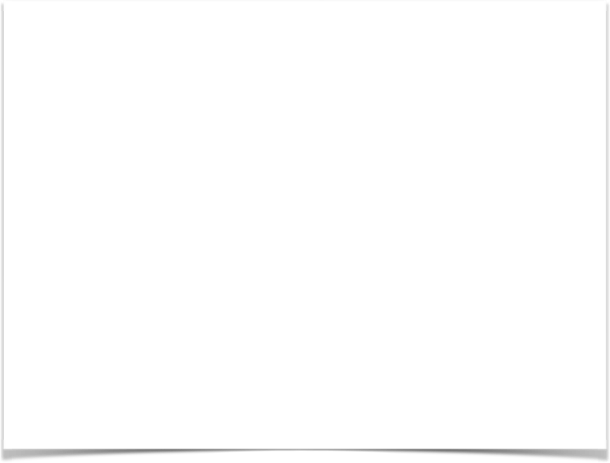 [Speaker Notes: Instantes mais tarde, a equipe do esquadrão Anti-Bomba ao abrir a maleta observa q nao ha dispositivo explosivo mas apenas um trabalho de ciências do jovem autodidata. Embaracados com a situação a mídia ja estava fazendo a cobertura o evento…. imagina o inoperante subindo por causa do acidente…. Na verdade era so um grande mal entendido… O menino brilhante tinha inventado um relógio eletrônico de placas eletrônicas sucateadas, e ele levou ao professor de ciências pra ver sua invencao… era um relógio feito de placas velhas…. O caso foi esclarecido pela policia e fortemente comentado nos noticiários dos EUA.
Em resposta a vergonha que ele teve ele recebeu vários elogios e recomendações mas estes dois a seguir me chamou a atenção:]
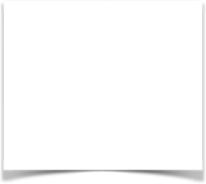 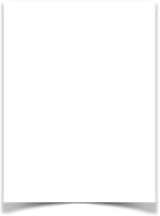 “Belo relógio, Ahmed. Você quer trazê-lo para a Casa Branca? Nós podemos inspirar mais crianças a gostar de ciência. Isso é o que faz a América grande!”
Baraka Obama
"Ter a habilidade e a ambição de construir algo legal deveria levar aplausos, não à prisão. O futuro pertence a pessoas como Ahmed”,

"Ahmed, se quiser dar uma passada aqui no Facebook, adoraria conhecê-lo. Continue construindo."
Mark Zuckerberg
[Speaker Notes: Do presidente dos EUA e do criador do Facebook um recadinho:]
Alguns parecem aquilo que não são:
 Homem aparentemente  honesto é Adultero
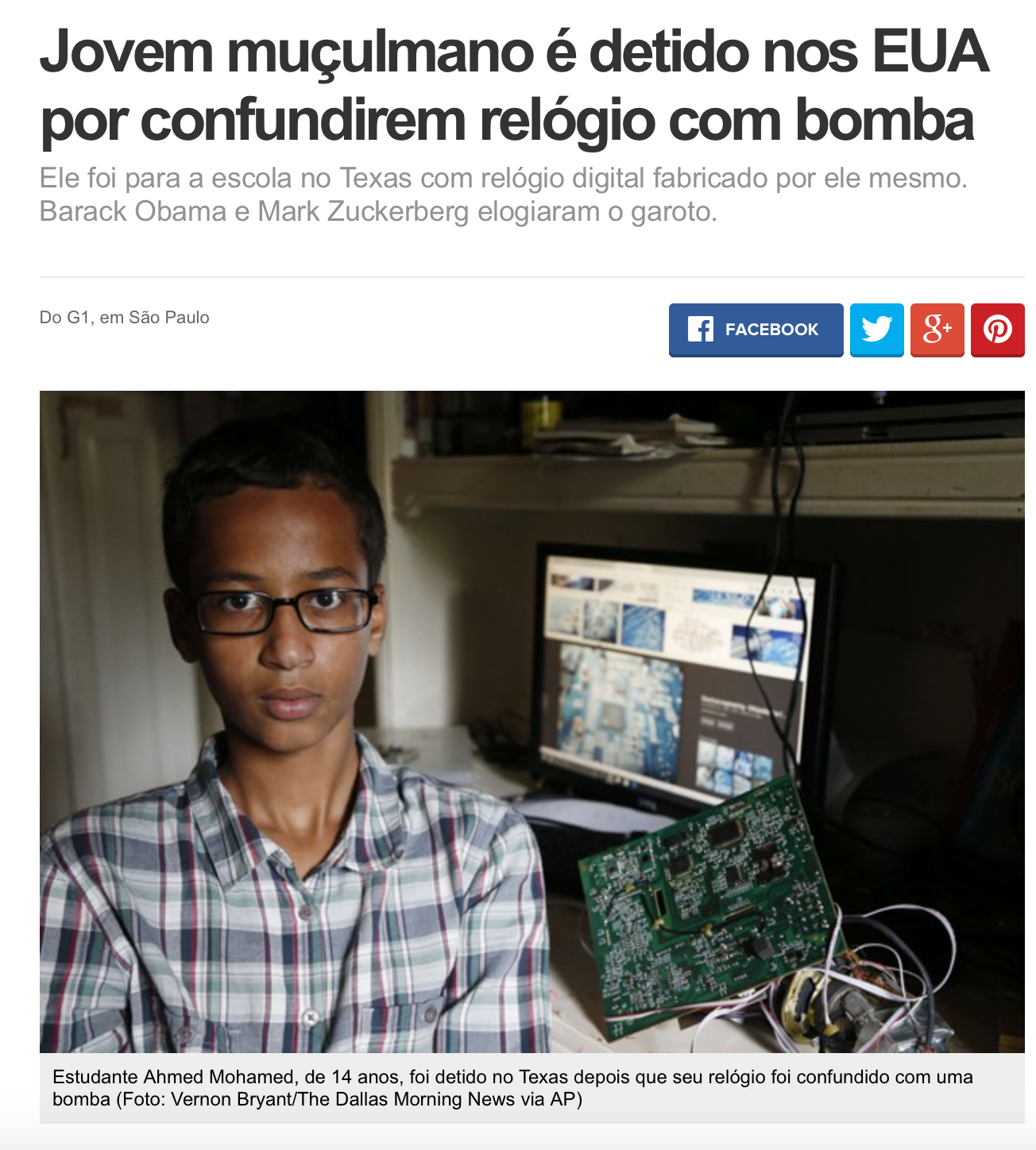 Alguns são aquilo que não parecem: 
Muçulmano com mente brilhante
[Speaker Notes: Moral da historia:
Tem gente que parece o que nao é!!
e outros que sao o que nao parecem!!

A pergunta para nossa reflexão é: Quem é vc?
Quais os valores que vc tem e leva com eles que definem quem vc é??
Ate onde vc estaria disposto a ir por um valor e principio?]
[Speaker Notes: Veja como se forma a historia de um herói! 


https://pt.wikipedia.org/wiki/Desmond_Doss

Desmond Thomas Doss (7 de fevereiro de 1919 – Março 23, de 2006) foi um soldado e socorrista do Exército dos Estados Unidos durante a II Guerra Mundial. Ele foi designado para uma companhia de atiradores durante a Batalha de Okinawa, e tornou-se a primeira e única objecção de consciência a receber a Medalha de Honra na II Guerra Mundial. Membro da Igreja Adventista do 7º Dia, Desmond Doss tomou a difícil decisão servir na guerra com um serviço pouco convencional, ao invés de matar pessoas, decidiu salvá-las. Por isso, entrou para a história. Em uma única batalha, mesmo desarmado, Doss salvou 75 soldados.
Em 2016 foi lançado um filme retratando a sua vida. Dirigido por Mel Gibson, "Até o último homem" (título em português) é estrelado por Andrew Garfield (O Espetacular Homem Aranha). A produção recebeu ótima crítica tanto do público quanto da imprensa especializada.
Dois outros objectores de consciência receberam a medalha da Guerra do Vietnã: Thomas W. Bennett (1947 – 1969) e Joseph G. LaPointe Jr. (1948 – 1969). O lendário herói da I Guerra Mundial Alvin York (1887 – 1964) pediu o status de objecção de consciência, em 1917, mas foi negado.

Índice  [esconder] 
		1
		A vida
		2
		Medalha de Honra da citação
		3
		Prêmios militares
		4
		Outras homenagens e reconhecimento
		5
		Na cultura popular
		6
		Referências
A vida[editar | editar código-fonte]
Desmond Doss nasceu em Lynchburg, Virginia, filho de William Thomas Doss, um carpinteiro, e Bertha E. (Oliver) Doss.[1][2] Ele trabalhou em um estaleiro em Newport News, na Virgínia, no trabalho de defesa.[3]
Selecionado em abril de 1942,[4][5] Doss se recusou a matar um soldado inimigo ou carregar uma arma em combate por causa de suas crenças pessoais. Doss era membro da Igreja Adventista do Sétimo dia. Ele, consequentemente, tornou-se um socorrista de guerra. Em 1944, nas Filipinas, ele foi premiado com duas Estrelas de Bronze por bravura. Em seguida, ele salvou a vida de mais de 75 homens da infantaria durante a Batalha de Okinawa em 1945; ao mesmo tempo, ele foi aderindo às suas convicções religiosas. Doss foi ferido quatro vezes em Okinawa,[3] e, pouco antes de deixar o Exército, ele foi diagnosticado com tuberculose, o que lhe custou um pulmão.[6][4] Dispensado do Exército em 1946,[7] ele passou cinco anos, submetidos a tratamento de suas lesões e das doenças.[4]
Doss casou-se com Dorothy Schutte e eles tiveram um filho, Desmond Jr (ou Tommy).[8] Dorothy morreu em 1991, em um acidente de carro[8] e Doss, em seguida, casou com Francisca Duman.[9][10] Doss ficou severamente limitado por conta de suas oi gravemente incapacitados pelas suas lesões. Ele trabalhou em sua pequena fazenda na Geórgia.[8]
Doss morreu em 2006, em sua casa, no Piemonte, Alabama, depois de ter sido hospitalizado por problemas de respiração.[4] Neste mesmo dia, outro ex combatente que também recebera medalha de Honra, David Sombrio. também veio a falecer. Ele foi enterrado na cidade de Chattanooga, Tennessee's National Cemetery, sob horarias militares.
Medalha de Honra da citação[editar | editar código-fonte]

Local e data: Perto de Urasoe Mura, Okinawa, Ilhas Ryukyu, 29 de abril de 1945 – 21 de Maio de 1945.
G. O. Nº.: 97, 1 de novembro de 1945.


Doss recebendo a Medalha de Honra do Presidente Harry Truman


Doss no topo do Maeda Escarpa, 4 de Maio de 1945
Prêmios militares[editar | editar código-fonte]
Doss recebeu as seguintes condecorações e prêmios:

Medal of Honor

Bronze Star Medal with two Oak Leaf Clusters and "V" Device
Purple Heart with two Oak Leaf Clusters

Army Presidential Unit Citation

Meritorious Unit Commendation

Good Conduct Medal

American Campaign Medal
Asiatic-Pacific Campaign Medal with three 3⁄16" bronze stars and arrowhead device

World War II Victory Medal
Philippine Liberation Medal with one 3⁄16" bronze star

Combat Medical Badge
Outras homenagens e reconhecimento[editar | editar código-fonte]


Desmond Doss (esquerda) na Georgia State Capitol em 20 de Março de 2000, depois de ser apresentado uma resolução especial patrocinado pelo deputado estadual Randy Sauder (direita)


Doss Hall cerimônia de renomeação
Em 10 de julho de 1990, uma seção da estrada Geórgia Estrada 2 entre US Highway 27 e Geórgia Rodovia 193 no Condado de Walker foi renomeada como "Desmond T. Doss Medal of Honor Highway."[11]
Em 20 de Março de 2000, Doss compareceu à câmara de deputados da Georgia, onde foi apresentada uma resolução especial para honrar suas heróicas realizações em nome do país.[12]
Em julho de 2008, a casa de hóspedes no Walter Reed Army Medical Center, em Washington, D.C., foi renomeado Doss Memorial Hall.[13]
Em 30 de agosto de 2008, um quilômetro e meio de extensão do Alabama auto-Estrada 9 , no Piemonte, foi nomeado o "Desmond T. Doss, Sr. Memorial Highway."[14]
Ele residia em Lynchburg, na Virgínia, em uma parte da Rota 501 perto de View Park que foi nomeado em sua honra. Veteranos locais decoram o local marcand parte da estrada várias vezes durante o ano para honrar Doss, particularmente nos feriádos patrióticos e de turismo e, especialmente, do dia de sua memória.
No início da década de 1980, uma escola em Lynchburg foi renomeado Desmond T. Doss, Christian Academy. A escola foi fundada pelo Igreja Adventista do Sétimo Dia de Lynchburg, a igreja que Desmond Doss frequentou durante seus anos em Lynchburg. A igreja queria honrar Doss por permanecer firmes em sua fé, como Cristão e como um Adventista do Sétimo Dia, bem como em face de grande adversidade.[15] Desmond Doss, visitou a escola que leva o seu nome três vezes antes de sua morte,[16] e ele mesmo demonstrou alguns dos alunos como ele amarrou o nó que salvou a vida de muitos de seus colegas soldados durante a Batalha de Okinawa, no Serra Ridge.[15]
Em 25 de outubro de 2016, a Cidade de Lynchburg, Virginia, honrou Desmond Doss, mais uma vez. Desta vez, eles premiaram com uma placa em sua homenagem, a Desmond T. Doss Christian Academy para ser pendurado na escola que leva o seu nome. O encontro do Conselho municipal abriu com com os alunos da Desmond T. Doss Christian Academy liderando o grupo no Juramento de Lealdade. Imediatamente após o Compromisso, o Vice-Prefeito de Lynchburg apresentou a placa para a escola principal, Steve Doss.[17]
Na cultura popular[editar | editar código-fonte]
O longa-metragem, Hacksaw Ridge - Até o último soldado, baseado em sua vida, foi dirigido por Mel Gibson, lançado em nível nacional nos EUA em 4 de novembro de 2016 e previsto para ser lançado no Brasil em janeiro de 2017 teve diversos comentários positivos. No filme, Doss é interpretado por Andrew Garfield. Em setembro de 2016, a produção hollywoodiana foi aplaudida de pé por dez minutos durante sua première mundial no Festival de Veneza.
Doss é o tema de O Objector de Consciência, um documentário premiado em 2004.[18] Ele também é o tema do livro mais improvável Herói.[19]
Em 18 de fevereiro de 1959, Doss apareceu na Ralph Edwards NBC TV Esta É a Sua Vida. [20]
Doss também foi destaque em Medal of Honor Special, um quadrinho escrito por Doug Murray e publicada pela Dark Horse Comics. A história em quadrinhos foi uma edição especial da série Medal of Honor, publicado em abril 1, de 1994. O título foi sancionado pelos Estados Unidos a Medalha de Honra do Congresso da Sociedade.[21] O problema características Corporais Desmond Doss, juntamente com outro medalhista de Honra, o Tenente Charles P. Williams.[22]]
[Speaker Notes: Trailer do filme feito em sua homenagem.]
Sejam fortes e corajosos. Não tenham medo nem fiquem apavorados por causa delas, pois o Senhor, o seu Deus, vai com vocês; nunca os deixará, nunca os abandonará". 
Deuteronômio 31:6